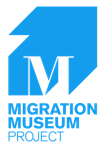 Terms of Use
This resource (including images, letters, video, sound and information) is provided for non-commercial educational purposes only.
You can:
copy and repurpose this resource for use within your classroom and share it with other teachers.
print the images out up to A4 size if you wish to use hard copies with your class.
You must:
include an attribution statement wherever the images are used.

By downloading this resource, you agree to these terms of use.
Please see the ‘Notes’ panel for the instructions and suggestions for each activity. Similar advice will be given in the teacher guide.
ALL OUR STORIES
[Speaker Notes: This is the Migration Museum Project lesson suggested to prepare pupils for their visit to the exhibition ‘No Turning Back’. This is a 1 hour lesson (PPT) that is accompanied by resources (Word Document) and teacher guide (PDF). All are downloadable from the appropriate exhibition page at http://www.migrationmuseum.org/.]
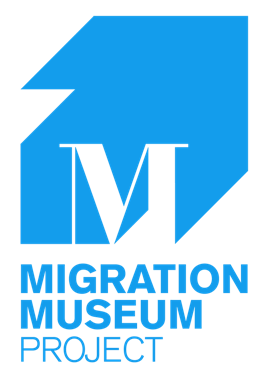 (Click Left Icon) Follow Me – Moxie Raia ft. Wyleaf Jean 	(Click Right Icon) Thousands are Sailing – The Pogues
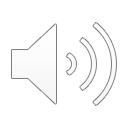 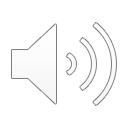 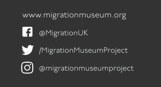 [Speaker Notes: You may choose to begin the lesson with music as pupils enter the room or are asked to settle down to the tasks. The following options have been embedded:
+ Thousands Are Sailing – The Poques (Lyrics on Screen: https://www.youtube.com/watch?v=27iJsZpQn3A)
+ Follow Me – Moxie Raia ft. Wyclef Jean (Video on World Refugee Day: https://www.youtube.com/watch?v=T2sCG5IA8M4)]
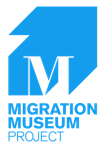 Introduction to the Migration Museum
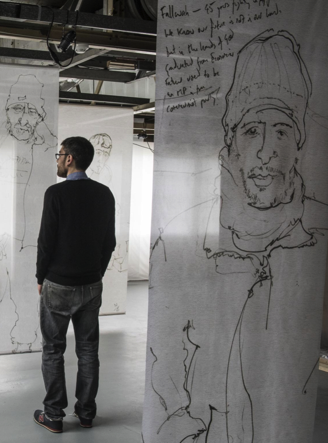 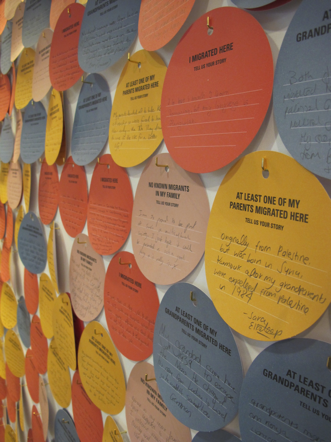 The Migration Museum tells stories of the movement to and from Britain.

Migration is the movement of people to a new area, often to find better living conditions.
ALL OUR STORIES
[Speaker Notes: At this time, it may be best to provide a brief explanation of the museum’s purpose. Explain the term ‘migration’ to allow pupils to access later references. The teacher may choose to already prompt a discussion on what ‘better living conditions’ may be (access to more work, better quality food, housing, a safer space and so on). 

Images: found at http://www.migrationmuseum.org/.]
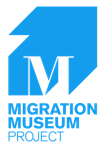 Introduction to ‘No Turning Back’
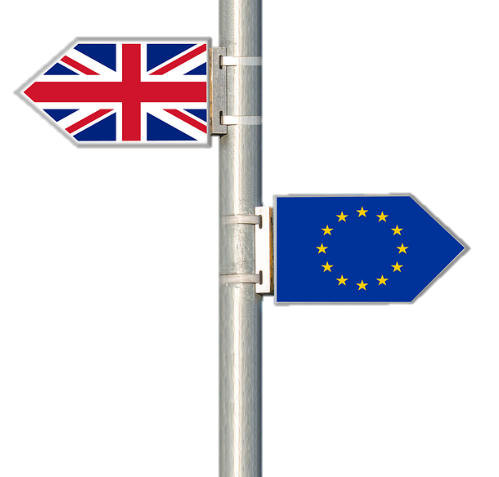 The exhibition No Turning Back: Seven 
Migration Moments That Changed 
Britain will look at the turning points in 
the British history of migration. 

It looks at seven events or experiences that have shaped our country and that also mirror reactions to things happening today. 

In the future, will we also see the referendum on 23 June 2016 (Brexit) as a pivotal moment?
ALL OUR STORIES
[Speaker Notes: The teacher should briefly describe the vein or theme of the exhibition. The exact events of the exhibition will be shared later in the lesson.

Image: European Union: a fork in the road - Pixabay/Elionas2]
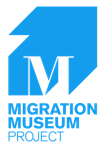 Starter: Famous Faces
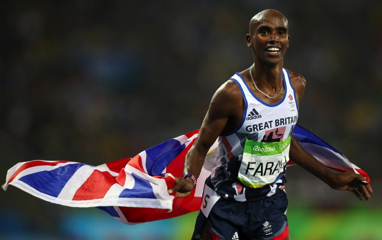 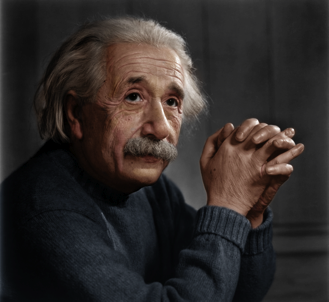 Can you name these people?

What do you know about them?

What might connect these people? How do their stories differ?
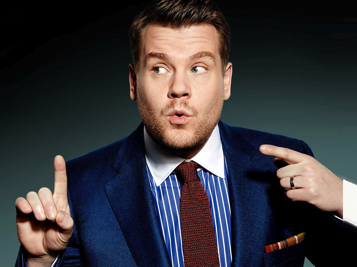 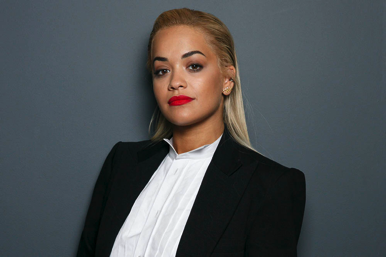 ALL OUR STORIES
[Speaker Notes: Show the pupils the following four images. Ask pupils about these people using the questions provided on the slide.

Top Left: Mo Farah – British distance runner. Born in Somalia and moved to the UK (immigrant) as a child. He is the 2012 and 2016 Olympic gold medalist in both the 5000m and 10000m. He is the most decorated athlete in British athletics history. 
Top Right: Albert Einstein – German-born theoretical physicist who developed the theory of relativity. Being Jewish (refugee) and visiting the US during the war, he settled abroad (migrant). 
Bottom Left: James Corden – English actor, comedian and television host. He created and starred in the show ‘Gavin & Stacey’ and currently (2017) hosts ‘The Late Late Show’. As of 2017, he is living in Malibu, California (emigrant).
Bottom Right: Rita Ora – British singer and actress born in Pristina, SFR Yugoslavia (immigrant). She has produced a number of hit songs and has been a coach on ‘The Voice’ and judge on ‘The X Factor’. Her family left Kosovo for political reasons (refugee).

Ideally, it would be best to draw out the key words ‘migrant’, ‘immigrant’ and ‘emigrant’. The next slide provides definitions of these terms.

Images: http://www.heraldscotland.com/resources/images/6094580.jpg?display=1&htype=0&type=responsive-gallery
http://orig03.deviantart.net/7d28/f/2012/361/1/6/albert_einstein_by_zuzahin-d5pcbug.jpg
https://www.applausestore.com/images/bg/TheLateLateShowMasterBackground.jpg
http://static.spin.com/files/2015/12/portrait_of_an_unknown_woman.jpg]
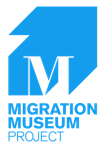 Key Definitions
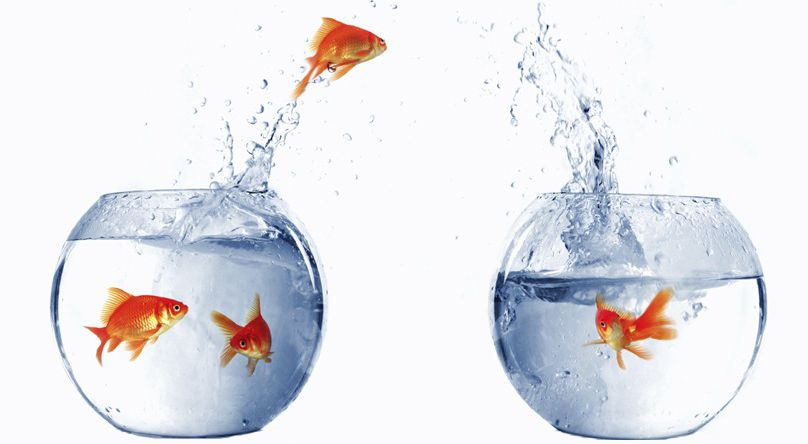 Migrant: a person who moves from one place to another.

Emigrate: to move permanently to another place (and leaving your home country).

Immigrate: to enter a country to live there permanently (when it’s 	not your home country).
ALL OUR STORIES
[Speaker Notes: Following the starter activity, these key definitions should be shared with the class. The teacher may choose to have the pupils write these down in their book.

Image: http://www.geographynewsroom.co.uk/wp-content/uploads/2015/02/1200.FishMigrate.jpg?w=640]
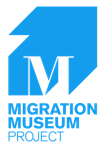 Lesson Objectives
to identify the seven key migration moments 
to understand the possible reasons behind migration
to be able to explain how these moments interrelate
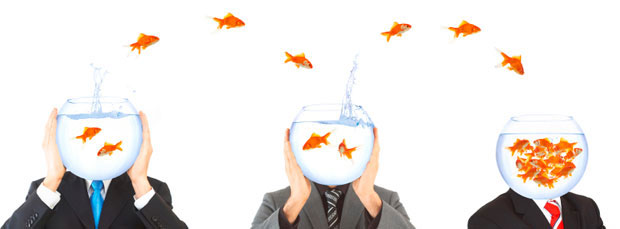 ALL OUR STORIES
[Speaker Notes: The teacher should share these (differentiated) lesson objectives. It can already be an opportunity to discuss how the class will be looking through the lenses of ‘motivation’, ‘experience’, and ‘impact’.

Image: https://az616578.vo.msecnd.net/files/2016/01/22/635890905480736327-1659071497_migration_page_image.jpg]
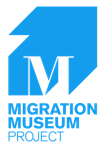 Activity: Timeline
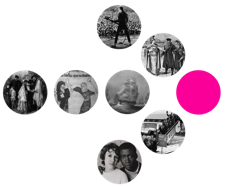 In pairs, organise the following dates in chronological order and place an event next to each date. This should be the event you think likely happened at that time.

As a class, what do we think is the first date and what event likely happened then?
ALL OUR STORIES
[Speaker Notes: The teacher should provide pupils with the following list of dates and events (these can be cut up beforehand or pupils can do so as they have already been shuffled). Model the first answer to the class.
1. 1290 = Expulsion of Jews

In pairs, they should then organise the dates in chronological order and place the events next to the date at which they believed each event happened. Ask pupils to ensure they discuss each choice and finish the task prepared to explain their decisions. 

This is an opportunity to question pupils and elicit an understanding of migration.

Alternative: this can also be done in groups or with pupils working solo.]
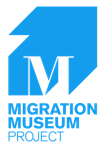 Activity: Timeline
Objective: to identify the seven key migration moments
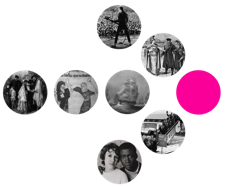 ALL OUR STORIES
[Speaker Notes: Here is the correct order of the events. This is an opportunity to question students on their choices and/or have pupils order their pieces like this. It would be useful for pupils to keep this in front of them for the rest of the lesson for support.

The next slide will explain each event in some simple detail, as well as establish further key definitions.]
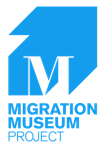 Expulsion of the Jews (1290)
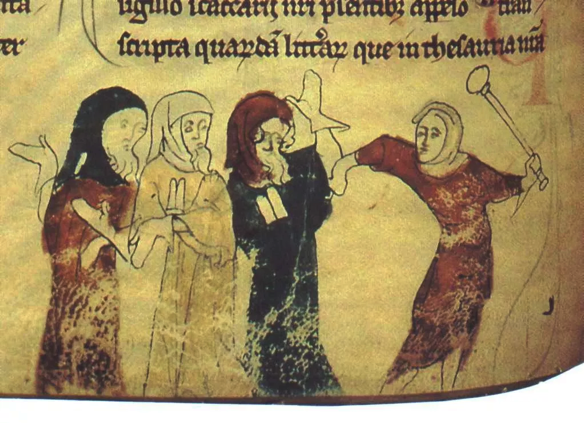 The Edict of Expulsion was a royal decree by King Edward I expelling all Jews from England.

This was the product of a gradual build-up of resentment towards the Jews and clear persecution against a specific religious ethnic group.
Persecution: the ill-treatment of a group of people based on a defining characteristic, like race, political viewpoint or religious belief.
ALL OUR STORIES
[Speaker Notes: The teacher ought to share this information with the class. They may choose to ask pupils to read out the information. After this, the definition of ‘persecution’ will appear on the screen.

Image: Unfinished marginal drawings of the expulsion of the Jews from England in 'The Rochester Chronicle’ © British Library

Alternative: the following seven slides contain information on each moment. If the teacher prefers a more interactive or group-based activity, it is possible to print these slides and have each group read their page before presenting the facts and their opinions to the class. During this time, each group that is listening could write down notes or create a fact file (given in Resource folder) about each moment.]
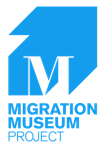 First East India Company ship arrives in India (1608)
The East India Company was a British company formed to pursue trade in Asia.

The Hector, captained by William Hawkins, docked at Surat on 24 August 1608. 

Hawkins’ trading agreement with Mughal Emperor Jahangir led to the birth of the British Empire.
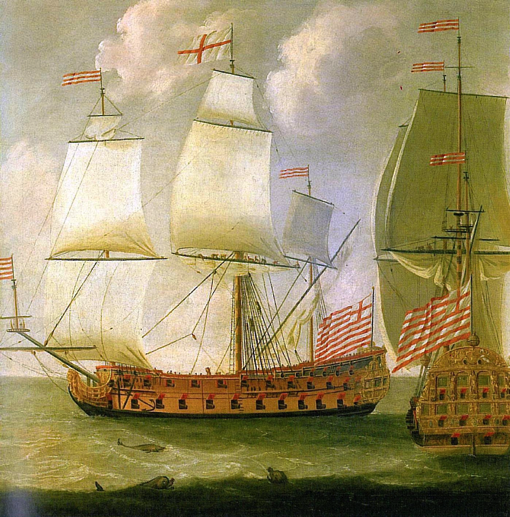 Empire: a singular political power ruling over several countries
ALL OUR STORIES
[Speaker Notes: The teacher ought to share this information with the class. They may choose to ask pupils to read out the information. After this, the definition of ‘empire’ will appear on the screen.

Image: http://www.britishempire.co.uk/images4/eastindiacompanyshipslarge.jpg]
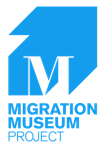 French Huguenots seek refuge in Britain (1685)
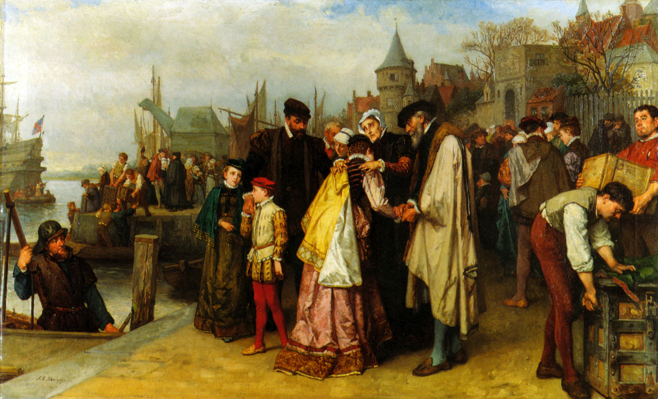 The Huguenots were a group of French Protestants. They were part of a minority who followed the Reformist branch of Christianity. 

This was the first large-scale arrival of a group of people fleeing persecution abroad. 

Britain has had a complex relationship with refugees ever since.
Refugee: a person forced to leave their home country due to persecution or natural disaster
ALL OUR STORIES
[Speaker Notes: The teacher ought to share this information with the class. They may choose to ask pupils to read out the information. After this, the definition of ‘refugee’ will appear on the screen.

Image: Emigration Of The Huguenots – Jan Antoon Neuhuys (1566)
https://upload.wikimedia.org/wikipedia/commons/8/8a/Emigration-of-the-Huguenots-%C2%AD-1566-by-Jan-Antoon-Neuhuys.jpg]
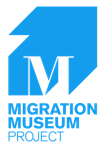 Aliens Act (1905)
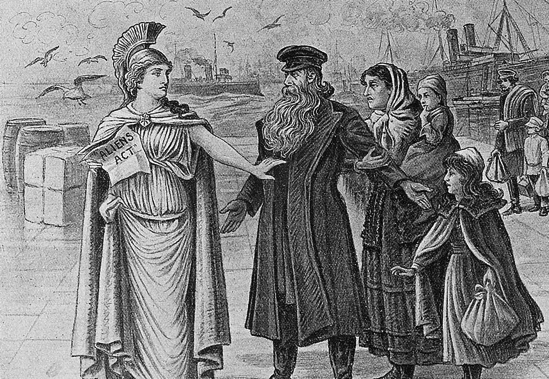 The Aliens Act 1905 was an act of Parliament that introduced immigration controls and registration.

This is a moment when the state validated xenophobia by bringing legislation that restricted movement to Britain. 

This was also at the time of the emergence of the popular press.
Xenophobia: strong dislike or fear of people from other countries (foreigners).
ALL OUR STORIES
[Speaker Notes: The teacher ought to share this information with the class. They may choose to ask pupils to read out the information. After this, the definition of ‘xenophobia’ will appear on the screen.

Image: The Aliens Act at Work cartoon courtesy (c) The Jewish Museum.]
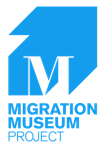 First scheduled transatlantic jet flight (1958)
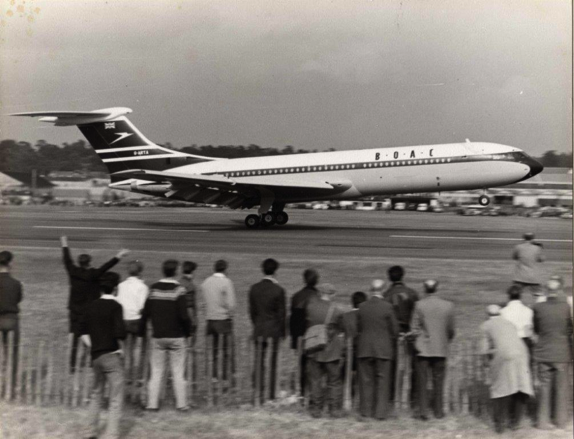 The beginning of commercial jet travel massively reduced travel times and the cost of flying.

This allowed for mass mobility across long distances on a whole new scale.

The technological change has played a part in the process of globalisation.
ALL OUR STORIES
[Speaker Notes: The teacher ought to share this information with the class. They may choose to ask pupils to read out the information. 

Image: courtesy (c) Brooklands Museum
https://s-media-cache-ak0.pinimg.com/originals/9d/9b/66/9d9b6601087a04a79c7a27593d7e8a1d.jpg]
Rock Against Racism (1978)
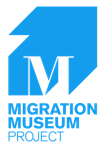 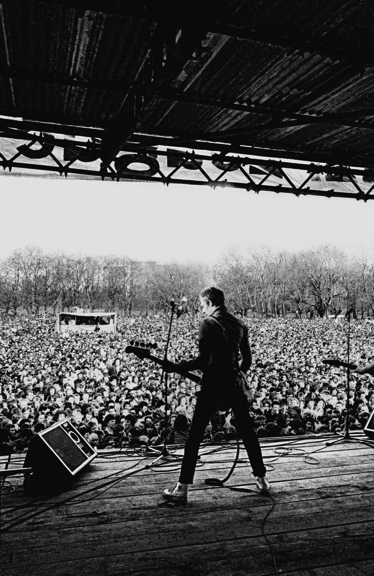 Rock against Racism was a campaign set up to confront a rise in racism and xenophobia in post-War Britain.

Concerts were staged with an anti-racist theme to promote tolerance.

These events show the powerful role that popular culture can play in discussions about migration.
ALL OUR STORIES
[Speaker Notes: The teacher ought to share this information with the class. They may choose to ask pupils to read out the information. 

Image: Paul Simonon, The Clash, RAR Carnival 1, Victoria Park London 1978 © Syd Shelton]
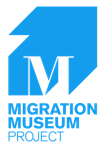 Mixed-race Britons become largest ethnic minority
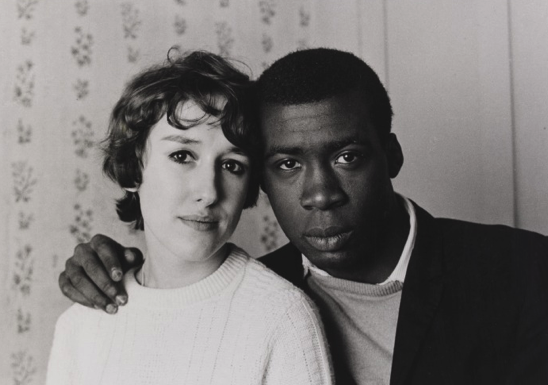 It wasn’t until the 2001 national census that people had the option to identify as ‘mixed-race’ on the government survey.

However, Britain has had a long history of multicultural communities and intermarriage. 

Since the results of the census, people have begun to predict that soon mixed-race Britons will become the largest ethnic minority.
ALL OUR STORIES
[Speaker Notes: The teacher ought to share this information with the class. They may choose to ask pupils to read out the information. 

Image: Notting Hill Couple, 1967 © Charlie Phillips]
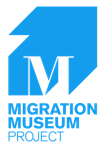 Activity: True or False
E.g. The Expulsion of the Jews happened in 1608 			True / False
1. The Aliens Act happened in 1905					True / False
2. Mughal Emperor Jahangir did not agree to trade with Britain	True / False
3. Huguenots left Britain to escape persecution			True / False
4. Xenophobia was the driving force of the Aliens Act		True / False
5. Commercial jet travel made travelling for work more difficult 	True / False
6. Rock against Racism only held one concert			True / False
7. ‘Mixed Race’ first became an option in the 2008 census 		True / False
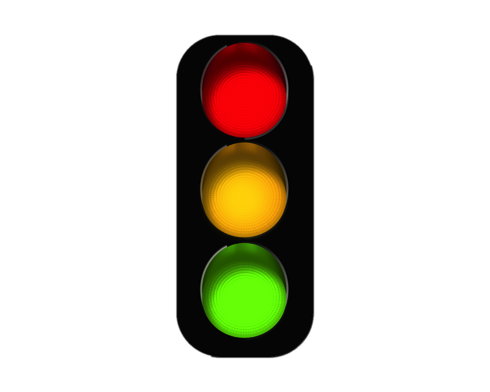 ALL OUR STORIES
[Speaker Notes: This activity is a chance to check the comprehension of the class. The teacher should ask pupils to write down the answer in their book. The first example is to be modelled with the class. Perhaps ask pupils when the expulsion actually happened (Answer: 1290).

The correct statements will be shared on the next slide.

Alternative: this can also be done as a class activity with whiteboards or using coloured cards to display the answers.]
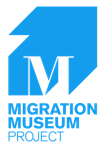 Answers
Objective: to understand the possible reasons behind migration
E.g. False: The Expulsion of the Jews happened in 1290 			
1. True: The Aliens Act happened in 1905					
2. False: Mughal Emperor Jahangir did agree to trade with Britain	
3. False: Huguenots came to Britain to escape persecution.	
4. True: Xenophobia was the driving force of the Aliens Act.		
5. False: Commercial jet travel made travelling for work easier.
6. False: Rock against Racism held many events and was a whole campaign.
7. False: ‘Mixed Race’ first became an option in the 2001 census.
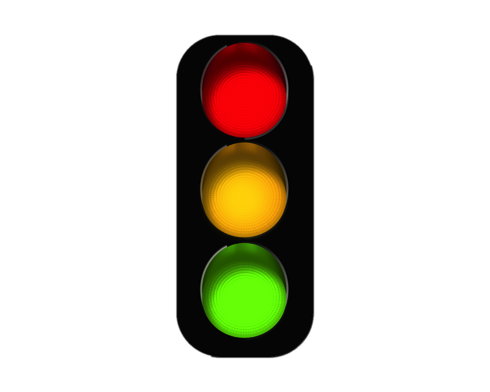 ALL OUR STORIES
[Speaker Notes: This slide contains the correct answers for the True or False activity. The teacher should share these responses with the class, with pupil’s self or peer assessing their answers. Statements have been changed to reflect the correct information.]
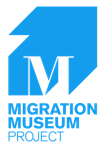 Activity: The Lens of Brexit
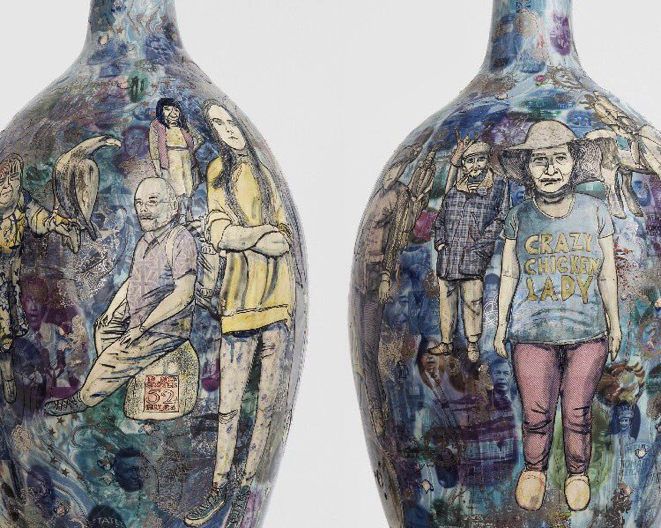 This image relates to Brexit.

What do you think this is?

How could it relate to Brexit?

Why might someone produce this?
ALL OUR STORIES
[Speaker Notes: The next activity will be looking at art as a response to an event – specifically Brexit. Spend a little time with the pupils exploring what this image is of (vases by Grayson Perry) and describing Brexit. 

Useful information:
"I asked people to send me photographs of things they love about Britain and they were very similar. They all sent me pictures of their local church, very British landmarks, a fry-up, the local pub, walking the dog, the children, a nice sunset.” Grayson Perry

The groups only diverged when asked to pick people who represent their values, with Perry adding: "The only overlap in the top 10 was David Bowie. He's on both of them, on several places.”

Image: https://pbs.twimg.com/media/DBGzW8cXUAAkHga.jpg
Quotation: http://www.express.co.uk/news/uk/810623/grayson-perry-artist-brexit-vases-leave-remain-political-pots]
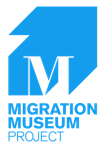 [Speaker Notes: The following video (Length: 0.41) looks at the two sides of the Brexit debate and the artist’s aim to reflect both these viewpoints in a creative way. It is important for pupils to understand that art can be used to explore experiences as many pieces in the exhibition will be conceptual.

Video: Divided Britain – Grayson Perry © Channel Four
https://www.youtube.com/watch?v=ee6g3bsdsQU

For the full documentary: http://www.channel4.com/programmes/grayson-perry-divided-britain/on-demand/65075-001]
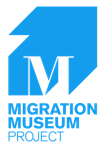 The Lens of Brexit
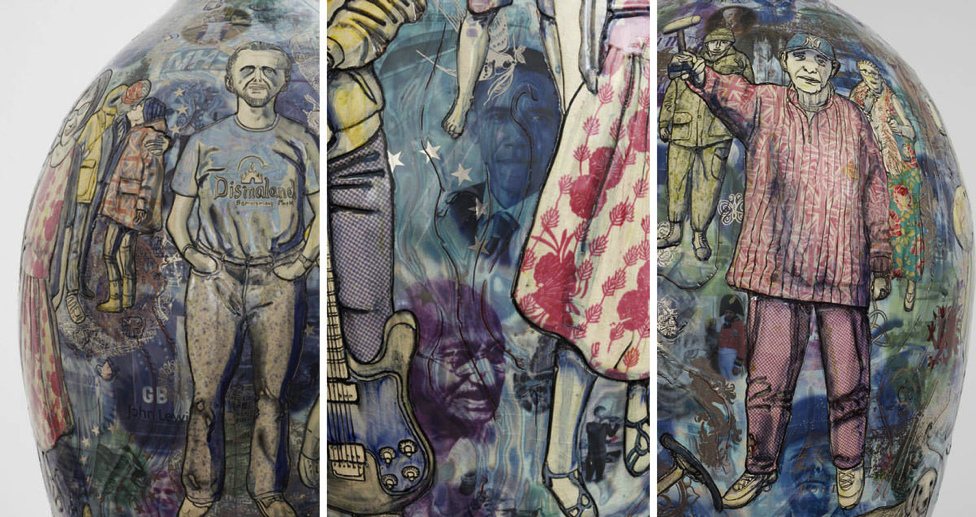 ALL OUR STORIES
[Speaker Notes: As a class, pupils should now look at close ups of the vase. Together, consider elements of the pieces and discuss why the artist may have chosen to include that image, perhaps even exploring whether it would be part of the ‘Remain’ or ‘Leave’ vase. Helpful arrows have been added to the slide and will appear as an animation.

Order of Appearance:
1. Barack Obama – Remain vase
2. Mahatma Gandhi – Remain vase
3. NHS Logo – Remain vase
4. John Lewis Logo – Remain vase
5. Couple Kissing – Remain vase
6. Soldier – Leave vase
7. Winston Churchill – Leave vase
8. The Welsh Dragon – Leave vase

Image: http://cdn0.lostateminor.com/wp-content/uploads/2017/06/artists-brexit-themed-vases-ask-people-to-make-another-important-decision2.jpg]
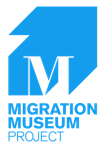 Plenary: Response
Objective: to be able to explain how these moments interrelate
Moment 1: Edict of Expulsion
Moment 3: Huguenots arrive in England
Moment 2: East India Company arrives in India
Refugee
Moment 4: Aliens Act
Moment 5: Transatlantic Jet Flight
Moment 6: Rock Against Racism
ALL OUR STORIES
[Speaker Notes: Pupils are to be asked for words that they associate with each event and the reasons that the migration moment occurred. These can be a mixture of facts and key terms. Words can be used in more than one box. A model word is provided. 

For lower-achieving pupils, it may be beneficial to provide them with words that they then choose a box for. Examples include:
+ Refugee (Aliens Act)
+ Trade
+ Persecution
+ Tolerance
+ Cruelty
+ Better Living Conditions
+ Immigrant (as well as Migrant, Emigrant, Migration and so on)

Key words should at times overlap and so it is for the teacher to then explore the similarities and differences of these events and the public’s likely response to them. The results of this plenary can be discussed for any length of time. 

Alternative: if the teacher prefers a more kinesthetic activity, they could ask pupils to write down the key words on individual post-its and come up to the board to place them in the moments.]
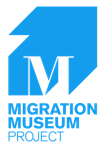 Moving Forward
Thank you for using this resource and engaging young minds with No Turning Back: Seven Migration Moments That Changed Britain. The Migration Museum Project has already collaborated with over 3000 pupils, with the majority of these engagements becoming part of our exhibitions. 

To learn more about how to get your pupils involved, or if you have any queries regarding an upcoming workshop, please contact our Education Officer, Liberty Melly by email (liberty@migrationmuseum.org) or phone (07825640624).

Finally, please let us know what you think of the resource or even share your classroom use of it! We love to see pupils inspired through our Twitter page @MigrationUK using #NoTurningBack and #MigrationMuseumProject.
ALL OUR STORIES